Обследование звукопроизношения
Выполнила: 
Вахницкая Т.А.
учитель-логопед МС(К)ОУ С(К)ОШИ № 4  
г. Магнитогорска
Звук [с]
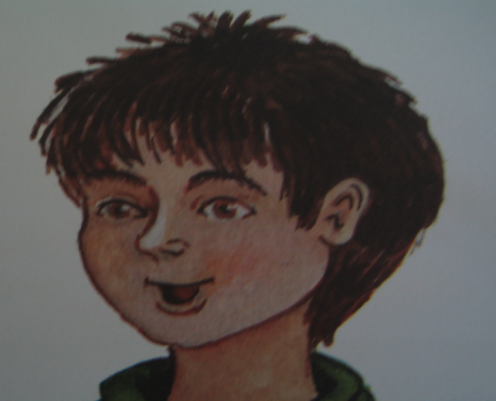 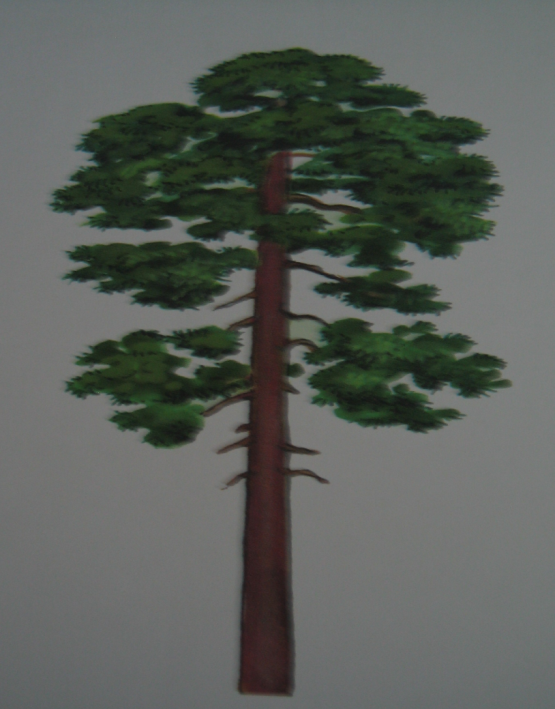 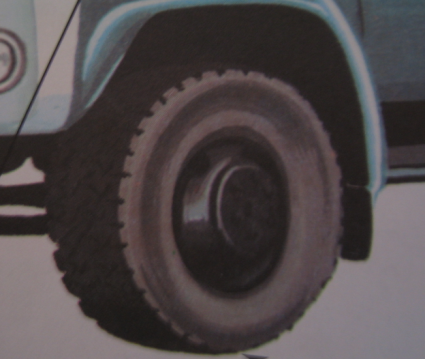 Звук [с’]
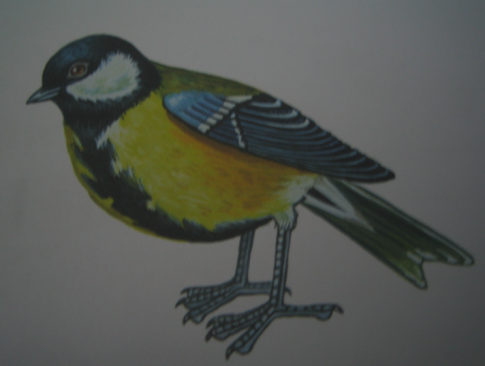 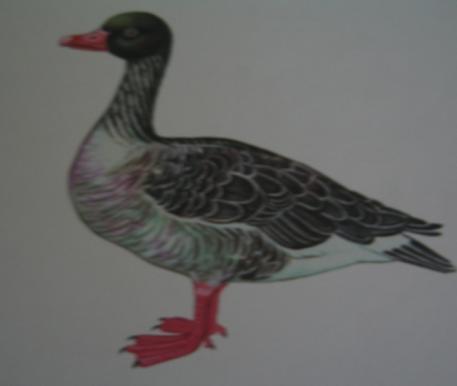 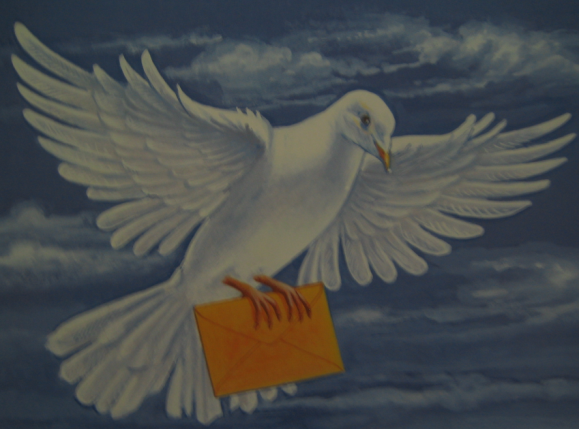 Звук [з]
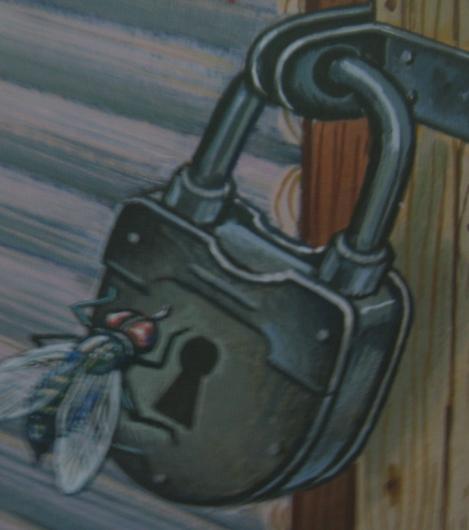 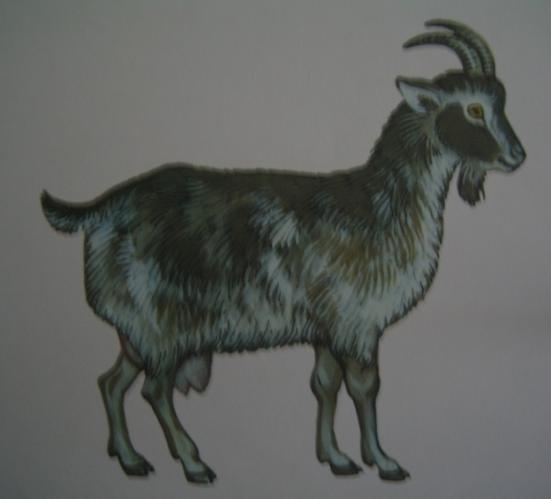 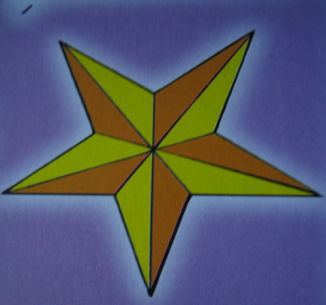 Звук [з’]
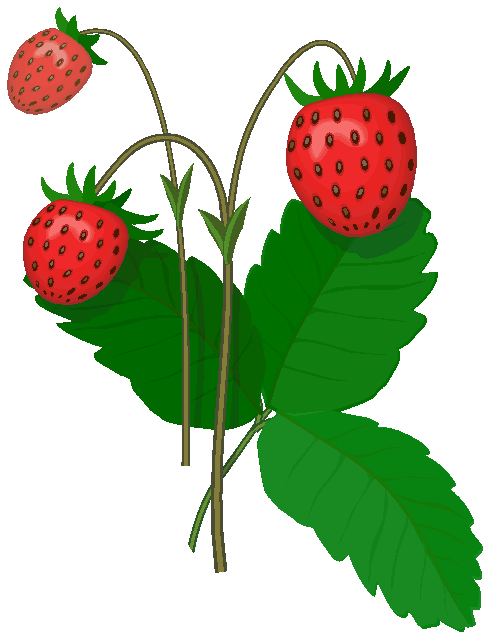 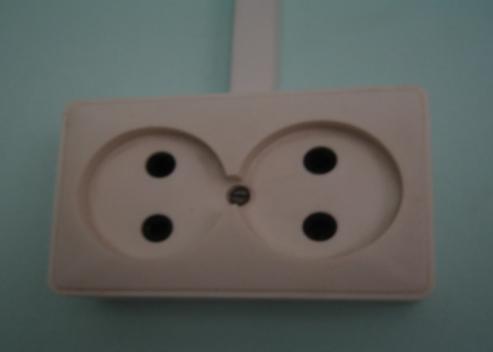 Звук [ц]
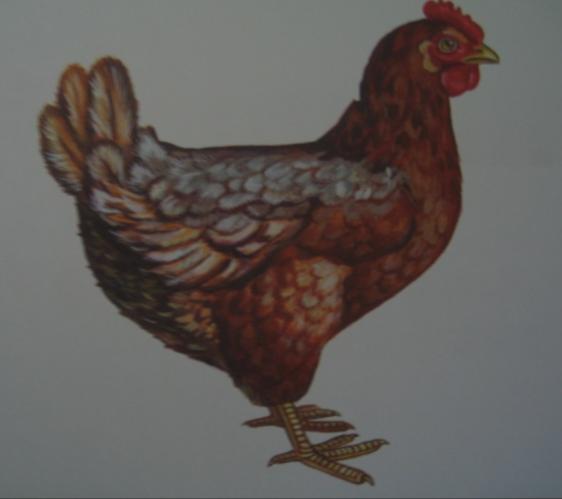 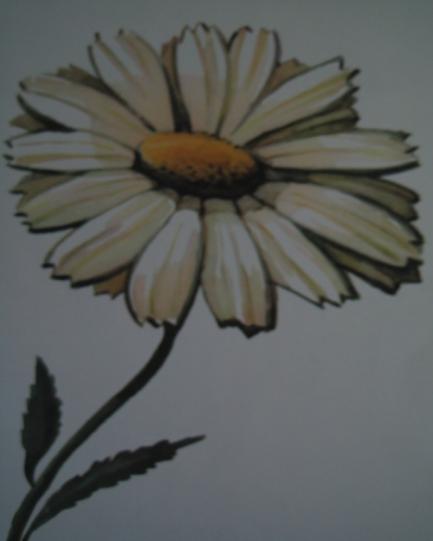 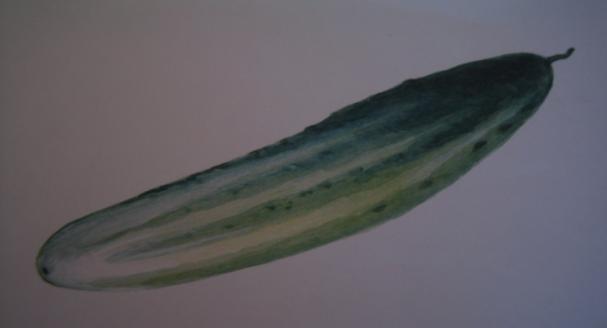